Determining the disruption of the Little Colorado River by past eruptions of the San Francisco Volcanic Field
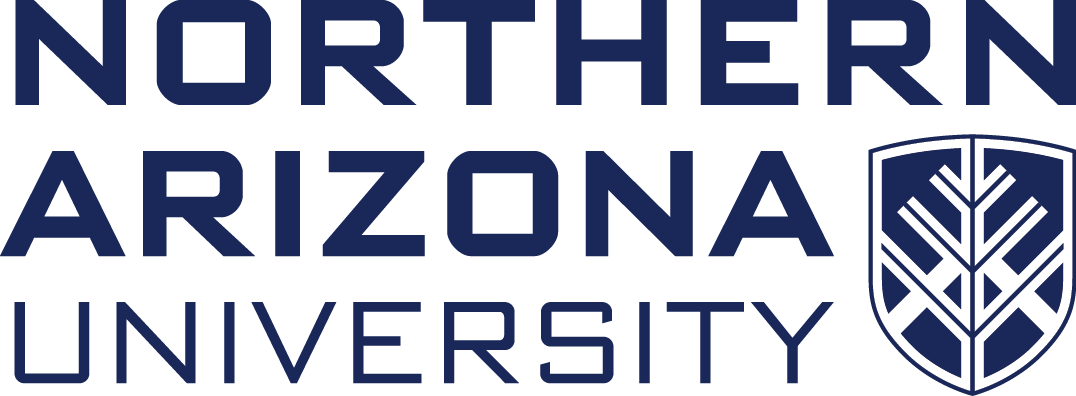 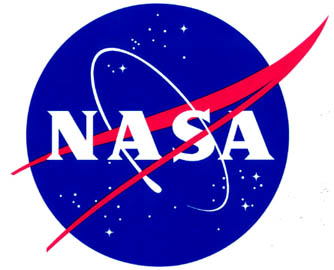 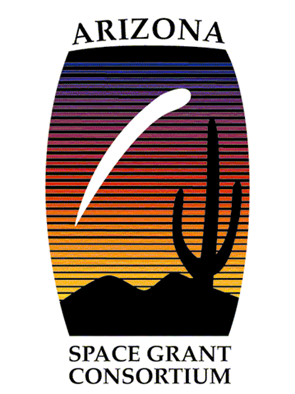 Amanda Ketting-Olivier
Mentor: Dr. Nancy Riggs
Institute: Northern Arizona University
Study Area
San Francisco Volcanic Field (SFVF)
~600 volcanic vents 
6 Ma to 900 ybp
Grand Falls
Former path of Little Colorado River (LCR)
Disruption of river channel 
Flow in channel
20 ka (Duffield et al., 2006)
Caused divergence
(Hanson et al., 2008)
Grand Falls
Location of the potential vents
Sample locations
Moenkopi bedrock
The Sproul
Merriam Crater
Importance
Look at similar features of disruptions along river channels on other planets
Exploration of Mars
Use of geochemistry and other methods
Methods
Difficult to follow flow
Methods
Reconnaissance of the area
Changes in flow throughout area
Many flows overlap
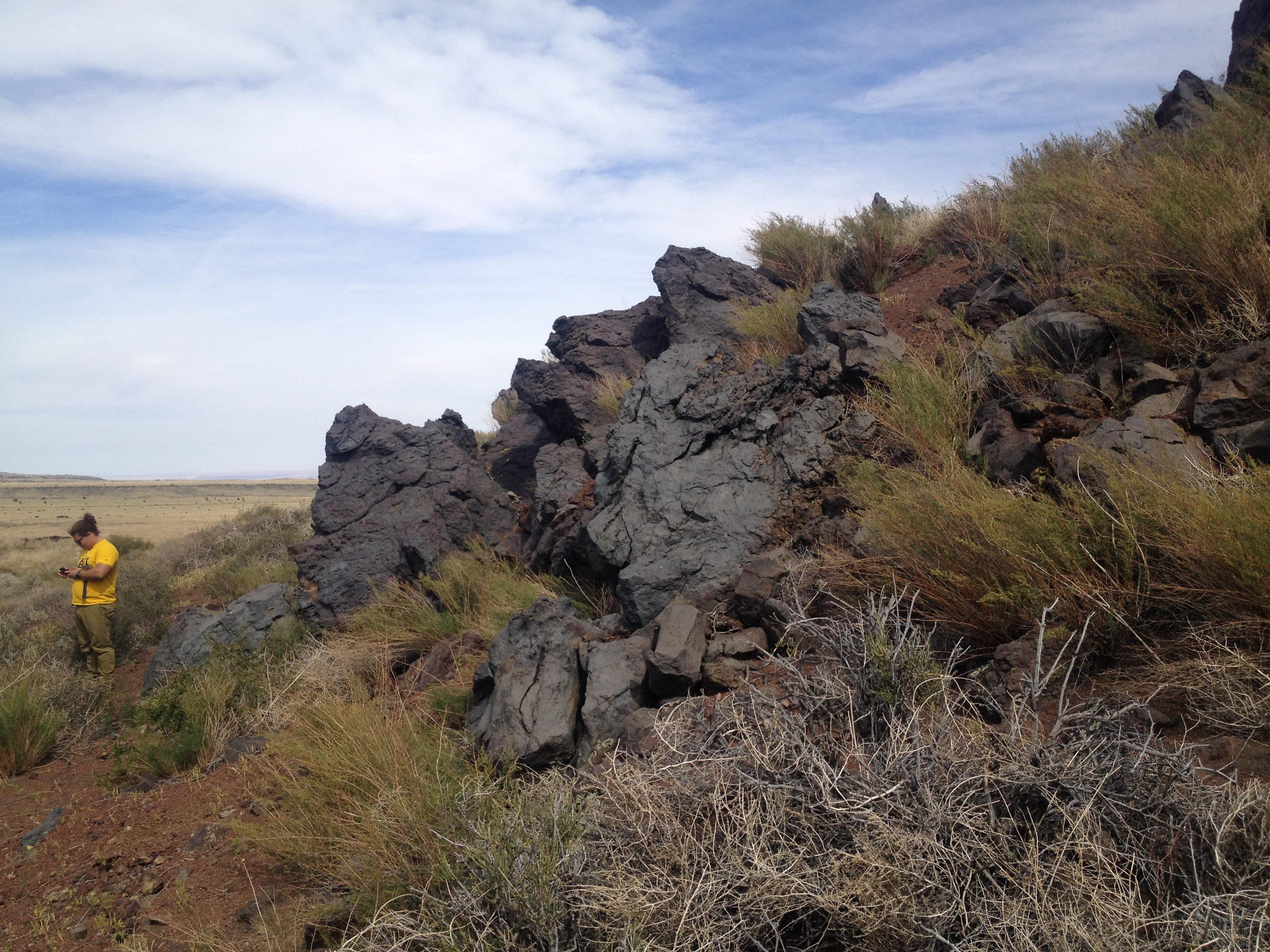 Methods
Samples collected
Rock samples rough collected
Thin section will give mineral composition 
Geochemical analysis will give major and trace elements
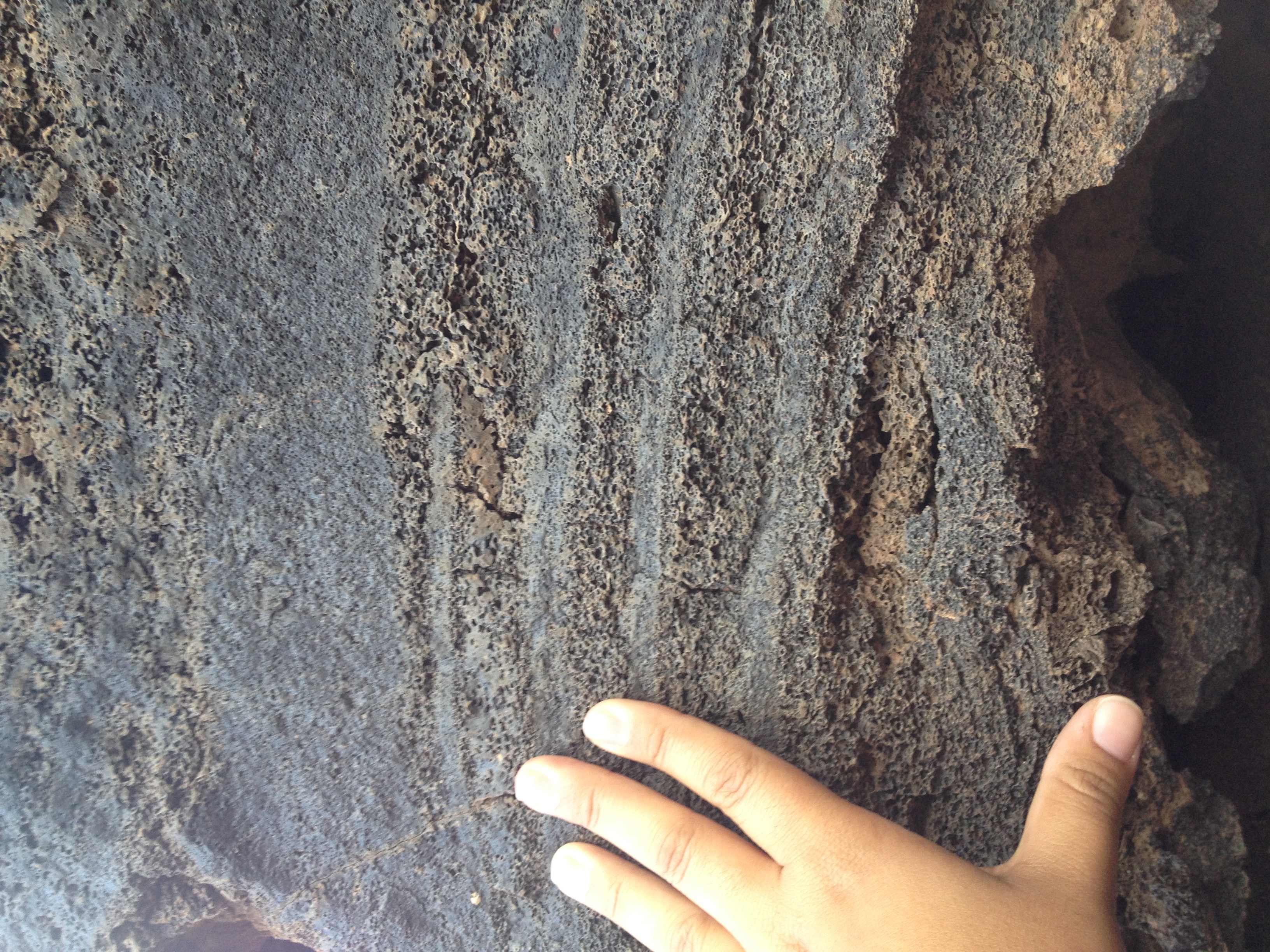 Analysis
Not completed: samples not back
Results expected in the coming weeks
Thin section- compare matrix vs. minerals
Geochemistry- compare major and trace elements
Na2O
K2O
MgO
Conclusion
Source of the flow that disrupted the Little Colorado River
Acknowledgements
Dr. Nancy Riggs, mentor


Northern Arizona NASA Space Grant
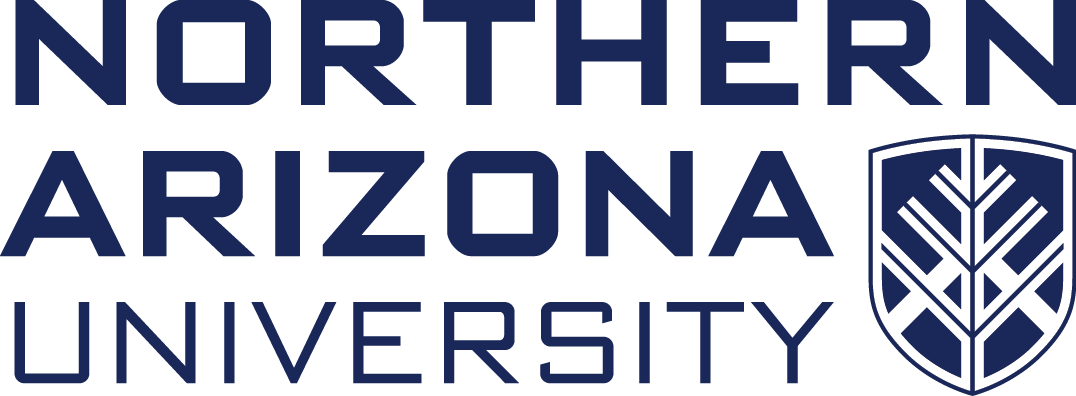 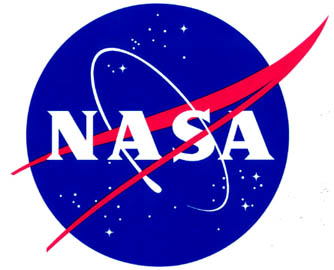 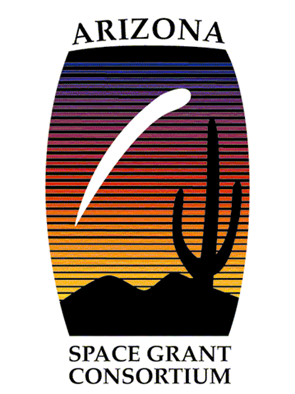 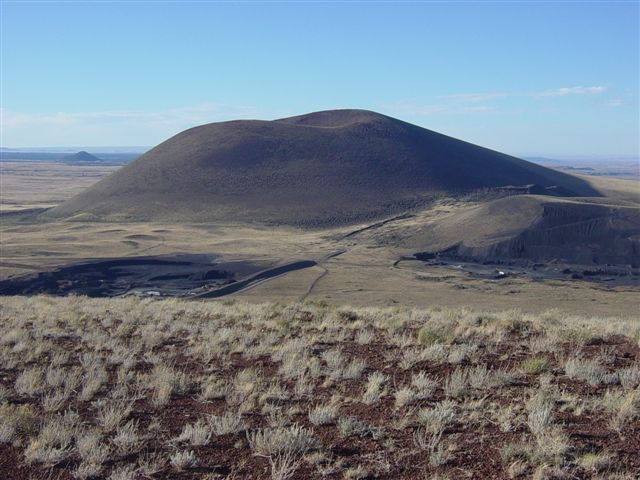 Any Questions?